Ανθρωπολογία στο διαδίκτυο
Ψηφιακή ανθρωπολογία
Τι είναι «ο ψηφιακός κόσμος»;
Το πλαίσιο του «εικονικού» στο διαδίκτυο
Εικονικό σώμα (άβαταρ)
Εικονικός χρόνος
Απεδαφοποιημένος τόπος – πολυτοπικότητα
Δυνητικές κοινότητες
Κοινωνικά δίκτυα
Παραγωγή νέου τύπου ταυτοτήτων
Ο ψηφιακός κόσμος στην καθημερινή ζωή
Το διαδίκτυο ως εθνογραφικό πεδίο
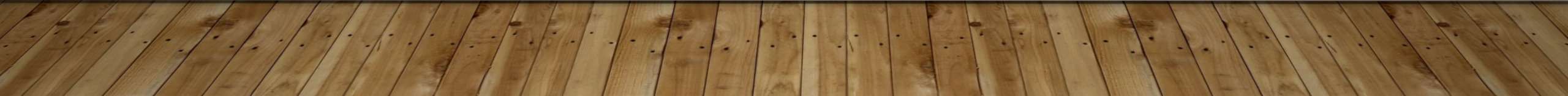 Τα ψηφιακά μέσα ως εργαλείο της έρευνας